The Evolution of Proofs in Computer Science:Succinct Zero-Knowledge Proofs
6.857
Lecture 13
Last Lecture:  BitCoin Protocol
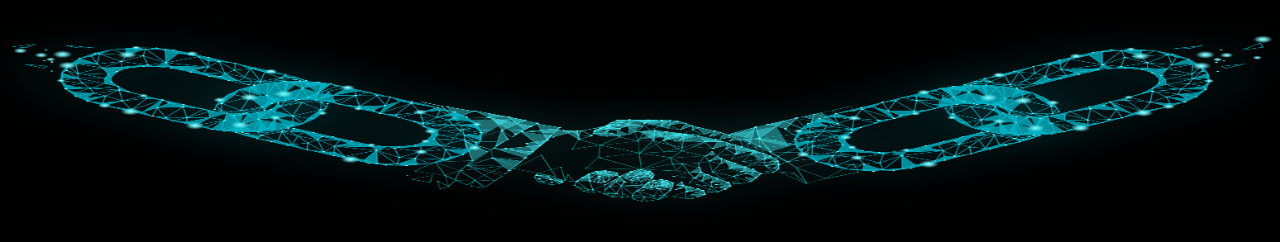 Public 
Ledger
Each user has to verify the validity of each payment in a block before adding the block to the public ledger

This check is highly inefficient:  It requires going over the entire public ledger!
Last Lecture:  BitCoin Protocol
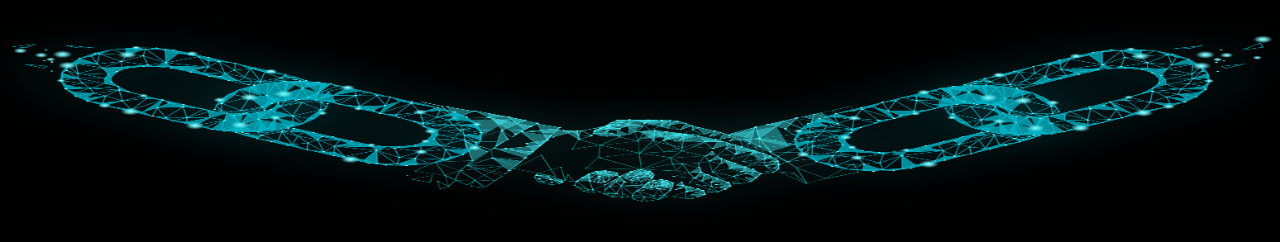 Public 
Ledger
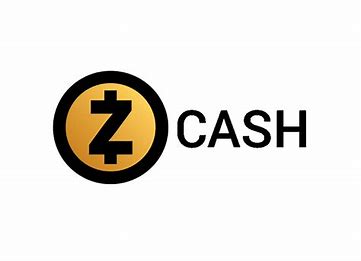 zero-knowledge
A succinct proof that my transaction is valid!
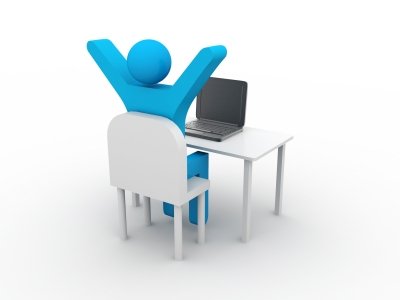 [Speaker Notes: As mentioned anyone should be able to come and verify the proofs- whenever they want, without interacting.]
The Evolution of Proofs in Computer Science
which leads to succinct zero-knowledge proofs
Classical Proofs
Classical Proofs
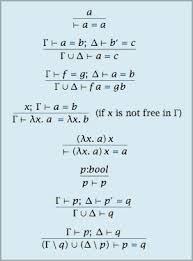 Zero-Knowledge Proofs[Goldwasser-Micali-Rackoff85]
Proofs that reveal no information beyond the validity of the statement
Zero-Knowledge Proofs[Goldwasser-Micali-Rackoff85]
Impossible!
This is information!
Interactive Proofs[Goldwasser-Micali-Rackoff85]
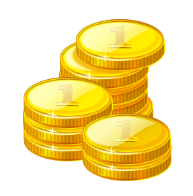 Interactive Proofs[Goldwasser-Micali-Rackoff85]
For ZK the prover needs to be randomized
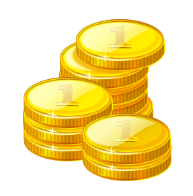 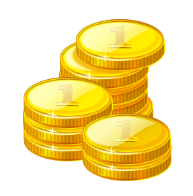 [Speaker Notes: To obtain ZK the prover needs to be randomized too.  Randomness is used to hide secret information.]
Defining Zero-Knowledge
This transcript reveals no information
Denotes the transcript
Graphs for which vertices can be colored by {1,2,3} s.t. no two adjacent vertices are colored by the same color
ZK Proofs for NP
Locked safe, reveals no information about its content
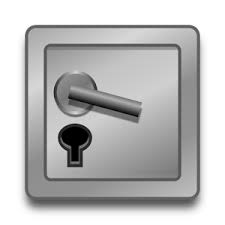 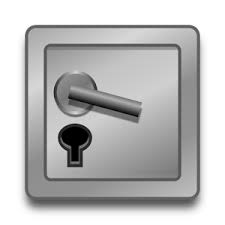 [Speaker Notes: A graph is 3-colorable if there is a coloring of al the nodes using only three colors such that no two adjacent nodes are colored using the same color.]
ZK Proofs for NP
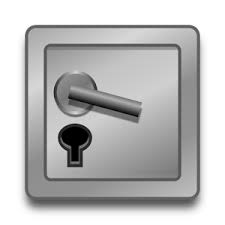 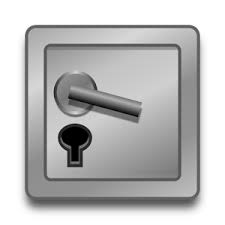 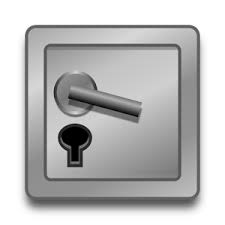 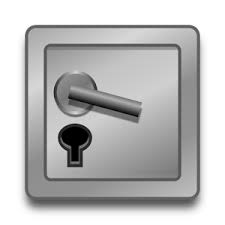 [Speaker Notes: ZK proof for any NP complete language implies ZK proof for all of NP, via NP reduction.]
Implementing Digital Safes:Commitment Scheme
[Speaker Notes: We have mentioned this notion early on when we talked about one-way functions and collision resistant hash functions, and their applications.]
Using Commitments to Construct ZK Proofs
Constructing a Commitment Scheme
Known as a hard-core predicate
[Goldreich-Levin89]
Constructing a Commitment Scheme
Hiding:  Information theoretically!
This is perfect ZK!
But only computationally sound
Constructing Zero-Knowledge Proofs
Perfectly hiding
All powerful prover can break binding
Interactive Computationally Sound Proofs (a.k.a. Arguments)[Brassard-Chaum-Creapeau88]
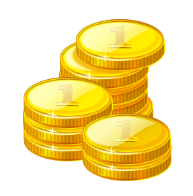 So Far…
Non-succinct
Constructed ZK proofs for all of NP 
using commitment schemes

Constructed commitment schemes
Based on injective OWF:  
    computationally hiding, perfectly binding

Based on Discrete Log: 
   perfectly hiding, computationally binding
Computational ZK proofs
Perfect ZK arguments
Interactive Proofs are More Efficient![Lund-Fortnow-Karloff-Nissan90, Shamir90]
Example:  Chess
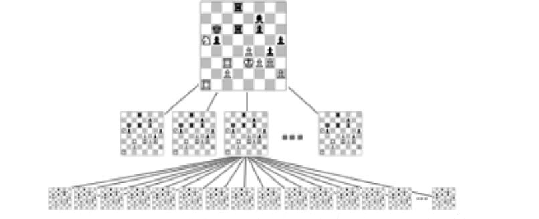 Interactive Proofs are More Efficient![Lund-Fortnow-Karloff-Nissan90, Shamir90]
correctness of any computation can be proved:

Time to verify
Space required to do the computation
Interactive
Proof
Interactive Proofs are More Efficient![Lund-Fortnow-Karloff-Nissan90, Shamir90]
correctness of any computation can be proved:

Time to verify
Space required to do the computation
Interactive Proofs[Goldwasser-Micali-Rackoff85, Babai85]
All powerful
Efficient
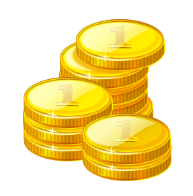 [Speaker Notes: I want to emphasize that in this model the (honest) prover can be all powerful.  The runtime of the prover is ignored, and the only restriction is on the runtime of the verifier (which is required to be PPT).]
Interactive Proofs[Goldwasser-Micali-Rackoff85, Babai85]
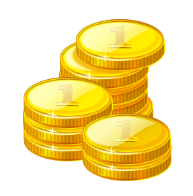 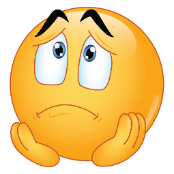 Doubly Efficient Proofs[Goldwasser-K-Rothblum08]
[Speaker Notes: Doubly efficient proves are ones where the prover is efficient ((ideally, it should be as  close as possible to the underlying ``native'' computation) and the verifier is very efficient (almost linear time.
Soundness (as in standard interactive proofs) is against unbounded provers.]
Doubly Efficient Proofs[Goldwasser-K-Rothblum08]
[Speaker Notes: Doubly efficient proves are ones where the prover is efficient ((ideally, it should be as  close as possible to the underlying ``native'' computation) and verifier is very efficient (almost linear time), i.e., a muggle.
Soundness (as in standard IP) is against unbounded provers.]
Succinct Zero-Knowledge Proofs
Our succinct proofs are interactive!
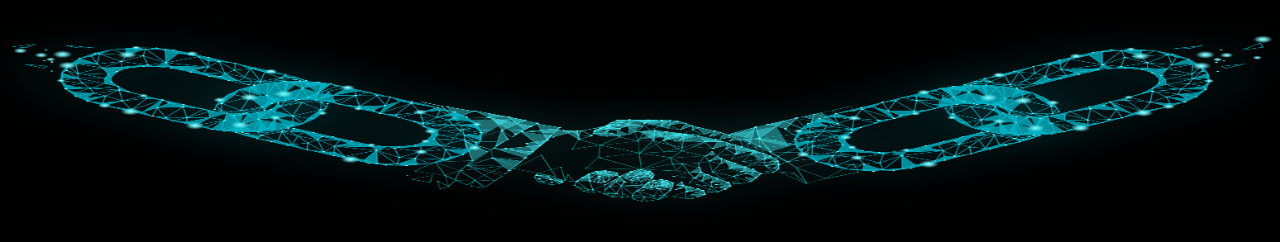 A succinct zero-knowledge proof that my transaction is valid!
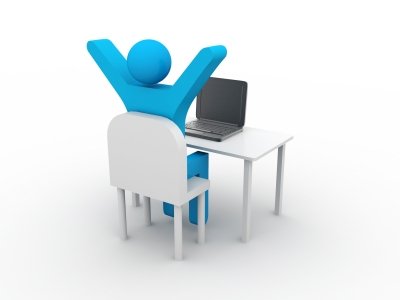 [Speaker Notes: As mentioned anyone should be able to come and verify the proofs- whenever they want, without interacting.]
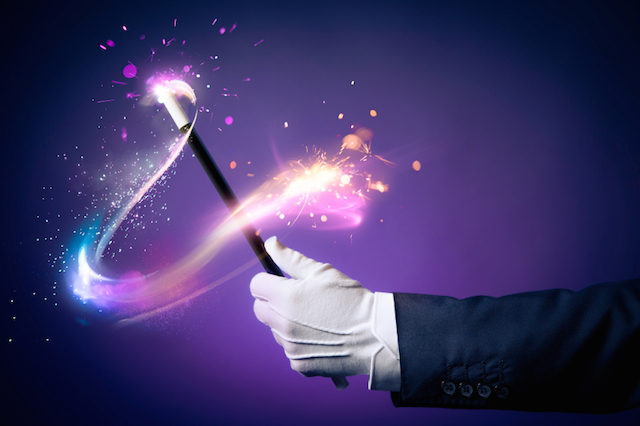 Fiat-Shamir Paradigm for Reducing Interaction
The Fiat-Shamir Paradigm[Fiat-Shamir86]
Computationally
sound
(argument)
Non-Interactive Arguments
Common Reference String
(such as a hash function)
Succinct doubly-efficient public-coin interactive proof
Fiat-Shamir paradigm
Succinct non-interactive argument
(SNARG)
The Doubly-Efficient IP for bounded depth computations
Fiat-Shamir paradigm
SNARG for bounded depth computations
From Theory to Practice
Zebra
[WHGSW16]
Hyrax
[WTSTW17]
Giraffe
[WJBSTWW17]
Pepper
[SMBW12]
Bulletproof
[BBPWM18]
Ginger
[SVPBBW12]
Ligero
[AHIV17]
libSTARK
[BBHR18]
Pinocchio/libSnark
[PHGR13, BCGTV13]
Zaatar
[SBVBPW13]
Pantry
[BFRSBW13]
Buffet
[WSRBW15]
Proof Carrying Data
[BCTV14, CTV15]
Scalable Zero Knowledge
[BCTZ14]
[Speaker Notes: Eli Ben-Sasson and Iddo Bentov and Yinon Horesh and Michael Riabzev
Bulletproof: Bootle, Dan Boneh, Andrew Poelstra, Pieter Wuille, Greg Maxwell.]
Eliminating Depth Restriction
Idea:  Convert computation to low-depth circuit!
1
.
.
.
Run the doubly efficient IP
 on squashed circuit!
Eliminating Depth Restriction
Idea:  Convert computation to low-depth circuit!
1
.
.
.
Unknown to verifier!
Eliminating Depth Restriction
Idea:  Convert computation to low-depth circuit!
1
.
.
.
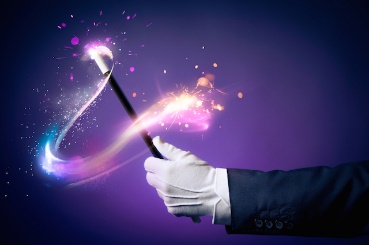 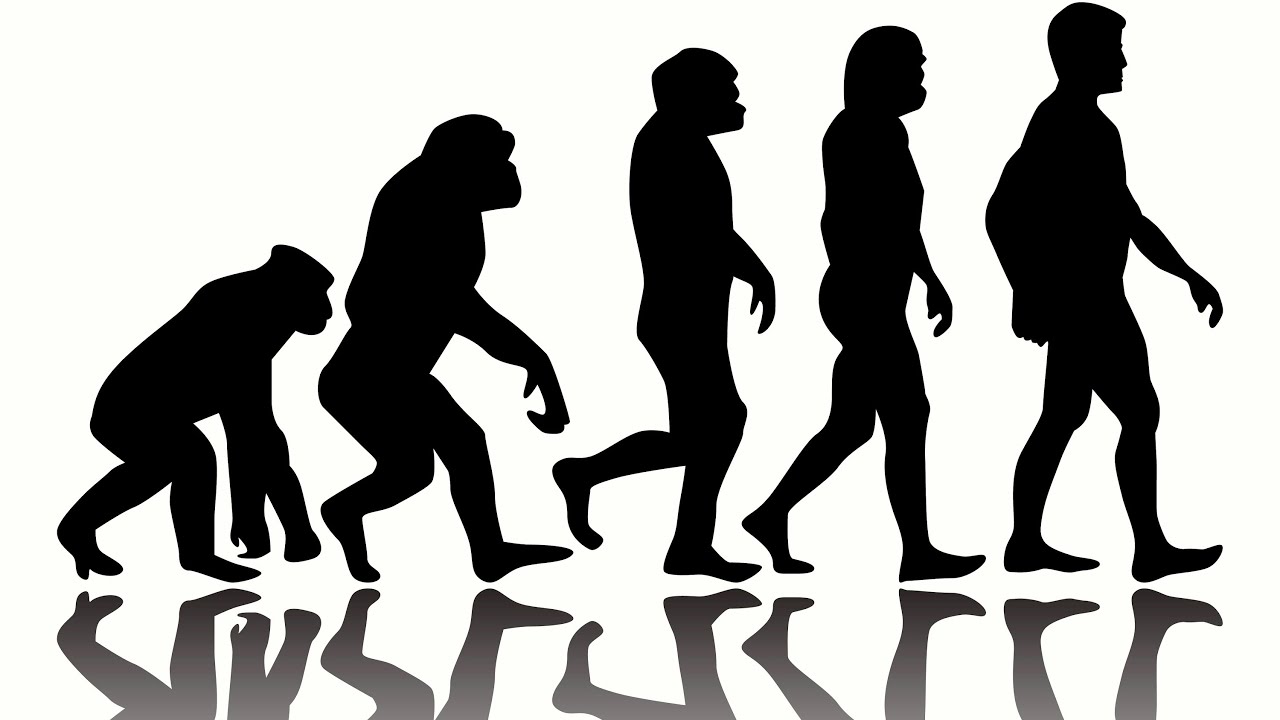 Classical proofs
(Zero-knowledge)  
Interactive proofs
multi-prover 
interactive proofs
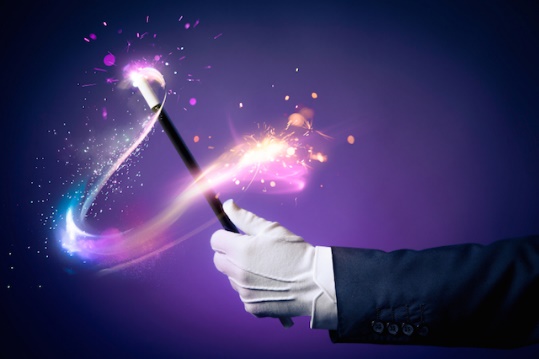 Probabilistically 
checkable proofs
Interactive PCP/
Interactive Oracle Proofs
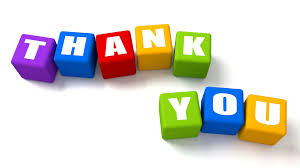